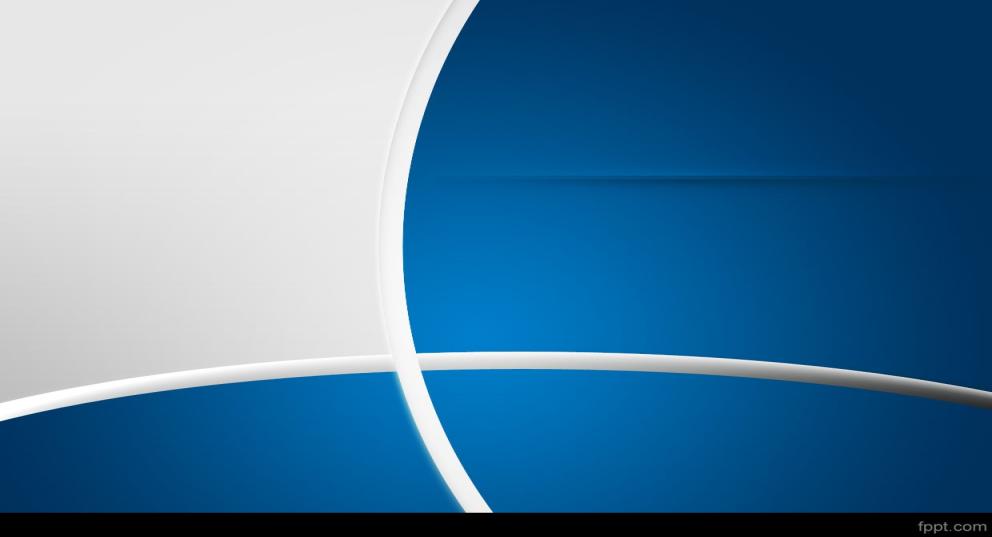 Module : Mécanismes industriels et transmission de puissance
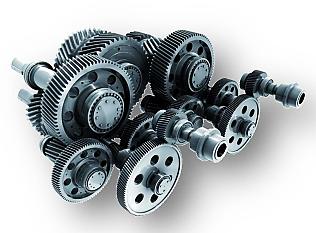 Chapitre 5: Organes de transmissions du mouvement et de puissance
Organes de transmissions du mouvement et de puissance
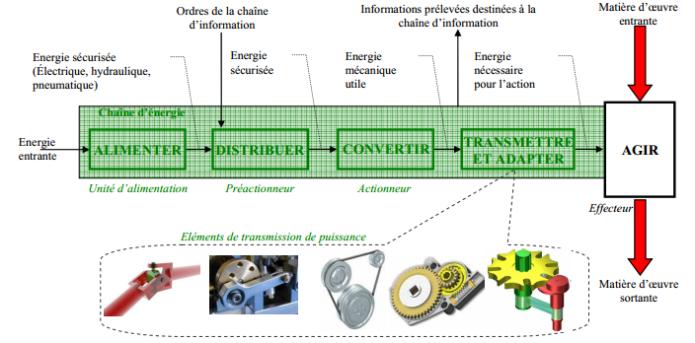 Transmission avec changement de la nature du mouvement

2. Transmission sans changement de la nature du mouvement
        - Transmission sans modification de la vitesse
        - Transmission avec modification de la vitesse
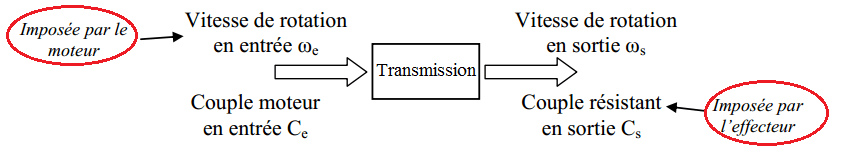 Introduction
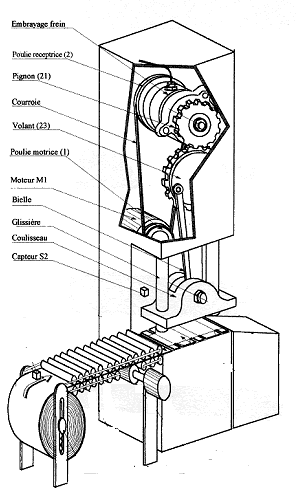 Presse utilisée pour découper du 
papier cartonné.
Introduction
Transmission et transformation du mouvement:
On parle de mécanisme de transmission du mouvement, lorsque le mécanisme sert à transmettre le mouvement du point d'entrée au point de sortie sans modifier la nature (rotation ou translation) du mouvement.
Les mécanismes de transmission peuvent changer la vitesse ou le sens de mouvement mais ne le modifient pas.
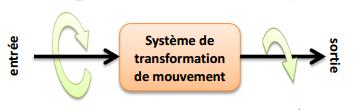 Les mécanismes de transmission du mouvement
CALCUL de la PUISSANCE ET du RENDEMENT:
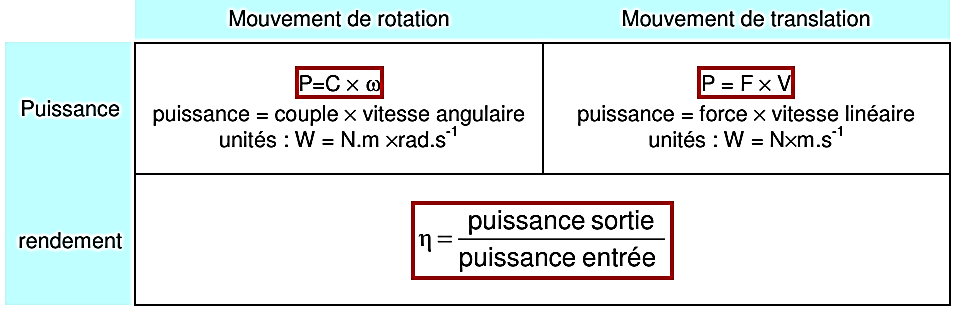 Transmission avec changement de la nature du mouvement
1. De la rotation en translation continue
             Système vis-écrou
2. De la rotation en translation alternée
            Système bielle-manivelle
3. De la rotation en translation intermittente
            La came ou excentrique 
            Système pignon crémaillère
4. De la rotation continue à la rotation intermittente
            La croix de malte
Transmission avec changement de la nature du mouvement
1. De la rotation en translation continue
             Système vis-écrou
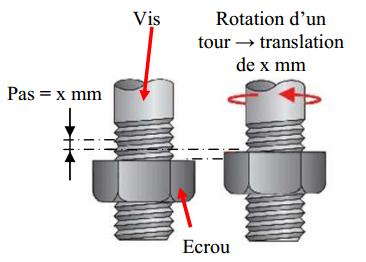 Transmission avec changement de la nature du mouvement
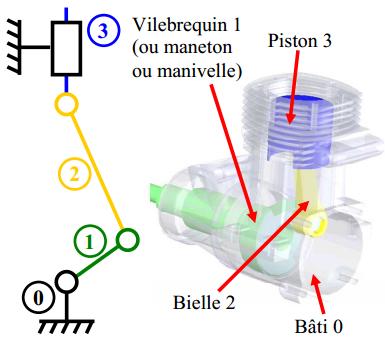 2 De la rotation en translation alternée
      Système bielle-manivelle
Transmission avec changement de la nature du mouvement
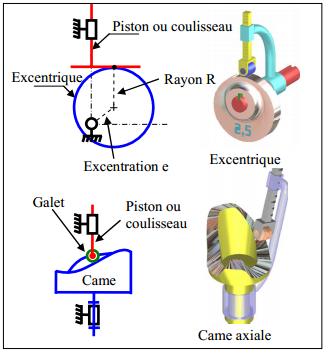 3 De la rotation en translation intermittente
        La came ou excentrique
Transmission avec changement de la nature du mouvement
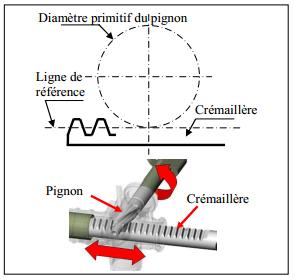 3 De la rotation en translation intermittente
      Système pignon crémaillère
Transmission avec changement de la nature du mouvement
4 De la rotation continue à la rotation intermittente
La croix de malte
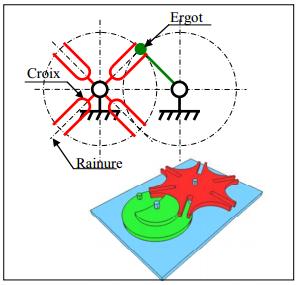 2.Transmission sans changement de la nature du mouvement(Sans modification de la vitesse)
Accouplement
 
     Embrayage

     Frein
2.Transmission sans changement de la nature du mouvement(Sans modification de la vitesse)
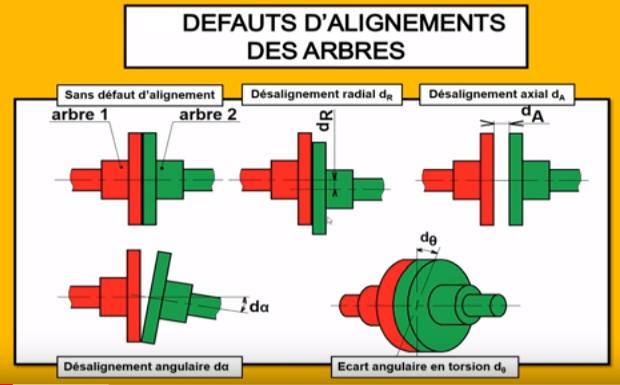 Accouplement
Transmission sans changement de la nature du mouvement(Sans modification de la vitesse)
Accouplement
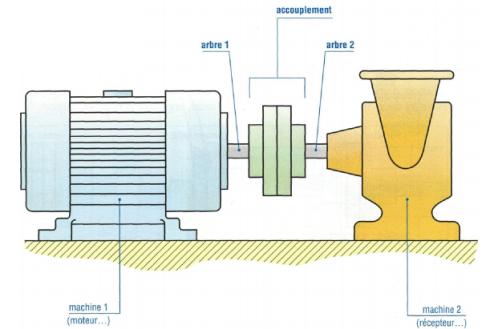 Les accouplements mécaniques sont utilisés dans l'industrie pour des applications variées.
Voici les utilisations les plus communes:

- pour entraîner en rotation un élément récepteur à partir d'un élément moteur ;
- pour réaliser un raccordement rapide entre deux éléments d'un système (par exemple entre un moteur et une pompe).
- facilement des travaux d'entretien sur ces éléments ;
- pour pallier un désalignement axial, radial ou angulaire ;
- pour ajouter plus de flexibilité dans le système ;
- pour amortir les vibrations ;
- pour ajouter une protection contre les pics de couple.
Transmission sans changement de la nature du mouvement(Sans modification de la vitesse)
Accouplement
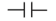 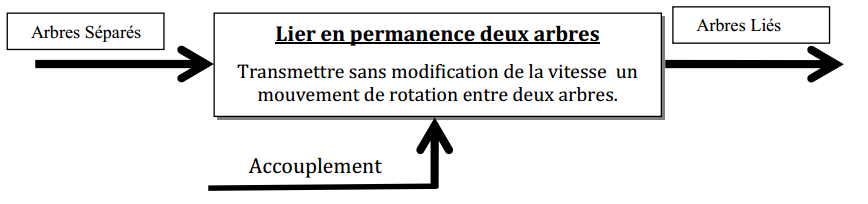 Il existe plusieurs types d’accouplement 
-  RIGIDE
ELASTIQUE
FLEXIBLE
LIMITEUR DE COUPLE
Transmission sans changement de la nature du mouvement(Sans modification de la vitesse)
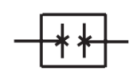 Accouplement RIGIDE (désalignement axial )
 - Exigent une parfaite alignement des arbres à accoupler (n'acceptent aucun défaut  d'alignement des arbres)
- Ne filtrent pas les vibrations
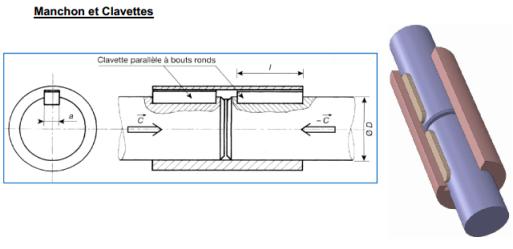 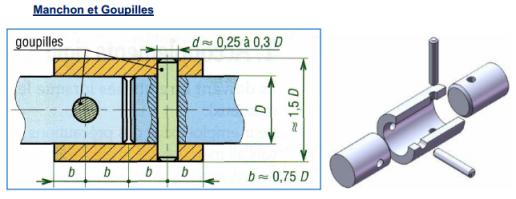 Transmission sans changement de la nature du mouvement(Sans modification de la vitesse)
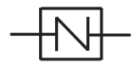 Accouplement ELASTIQUE (désalignement angulaire en torsion )
Tolèrent plus au moins certains défauts d'alignement des arbres, 
Amortirent et filtrent les vibrations
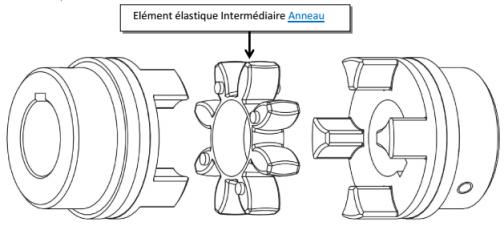 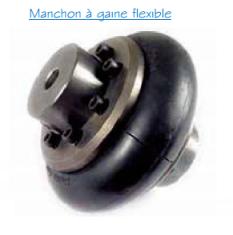 Transmission sans changement de la nature du mouvement(Sans modification de la vitesse)
Accouplement FLEXIBLE (pour les désalignement radial ou angulare )
-Acceptent certains défauts d'alignement
- Ne filtrent pas les vibrations
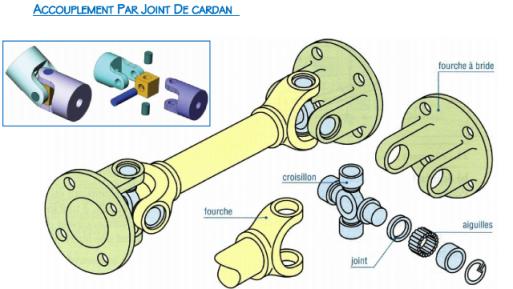 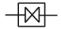 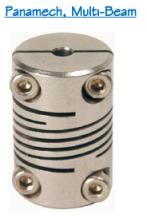 Transmission sans changement de la nature du mouvement(Sans modification de la vitesse)
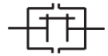 Accouplement LIMITEUR DE COUPLE
C’est un dispositif de sécurité qui évite toute surcharge ou blocage d’une machine.
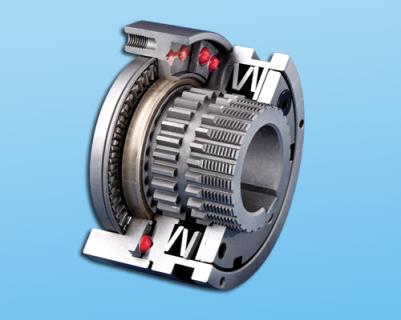 Transmission sans changement de la nature du mouvement(Sans modification de la vitesse)
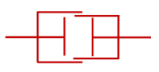 Embrayage (Accouplement temporaire)
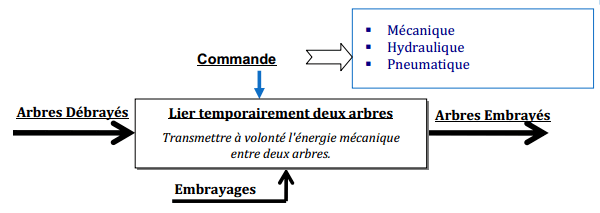 Un mécanisme Permettant de déconnecté la transmission de puissance sans couper le moteur
Transmission sans changement de la nature du mouvement(Sans modification de la vitesse)
Embrayage (Accouplement temporaire)
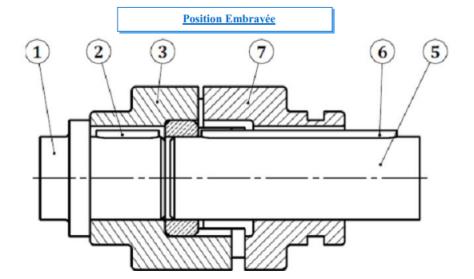 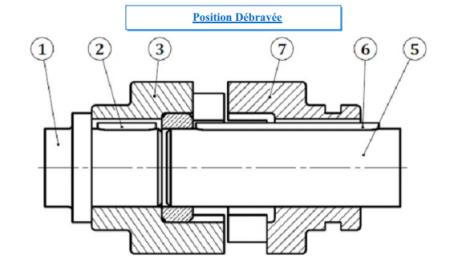 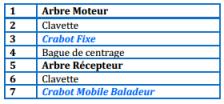 Transmission sans changement de la nature du mouvement(Sans modification de la vitesse)
Embrayage (exemple)
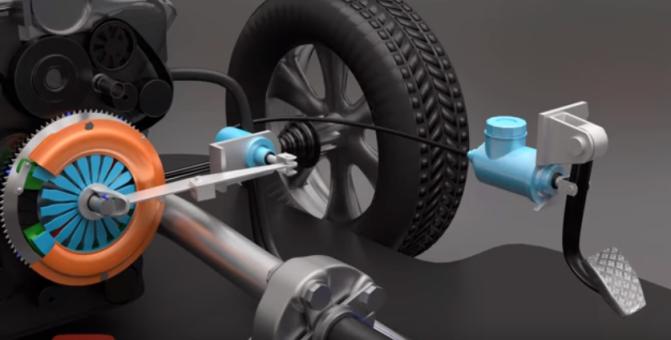 Volant d’inertie
Disque
Plaque de pression
Ressort du diaphragme
Transmission sans changement de la nature du mouvement(Sans modification de la vitesse)
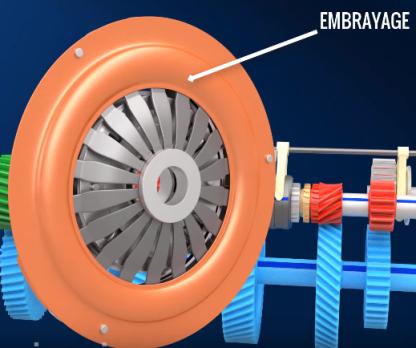 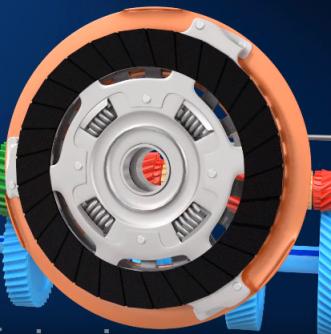 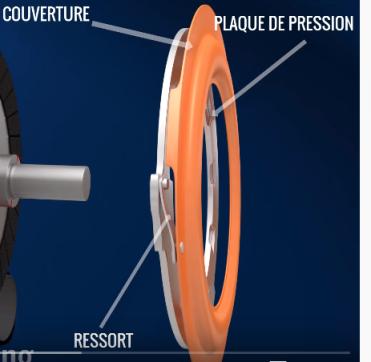 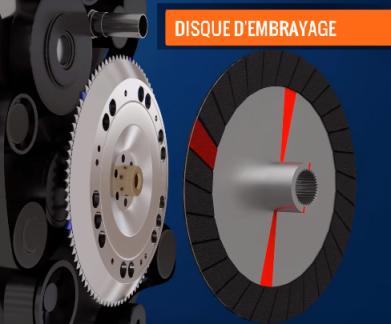 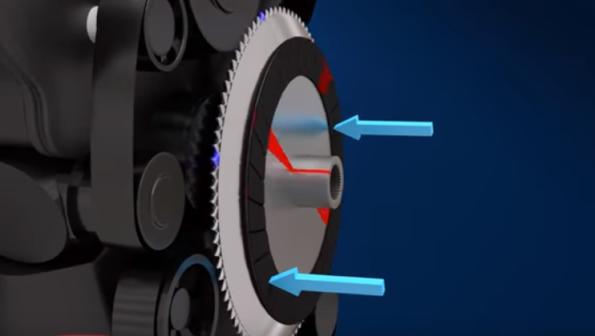 Embrayage (exemple)
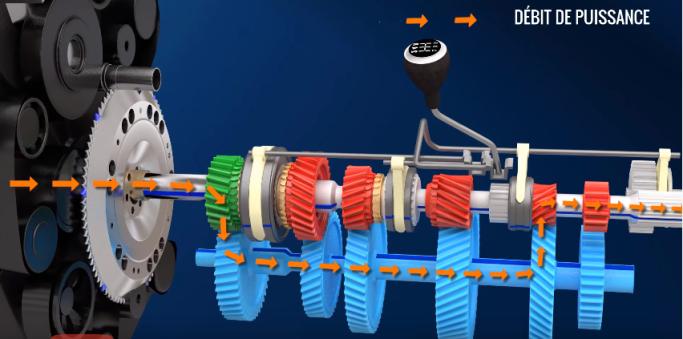 Transmission sans changement de la nature du mouvement(Sans modification de la vitesse)
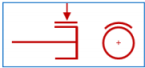 Frein
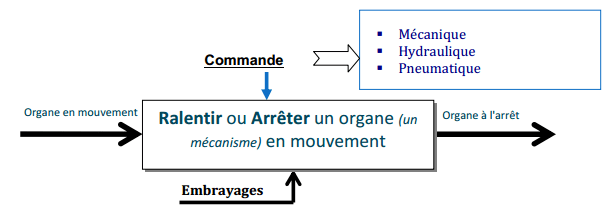 Transmission sans changement de la nature du mouvement(Sans modification de la vitesse)
Frein  (exemple Frein à disque)
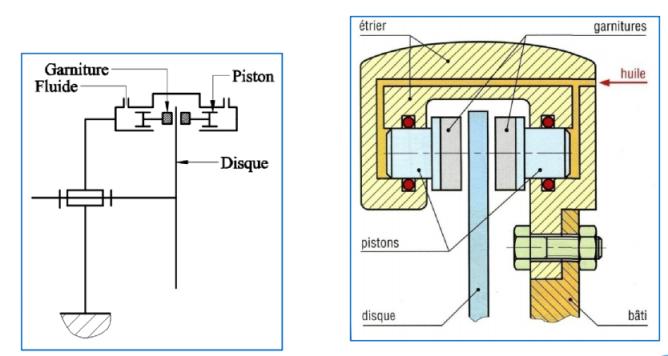 Transmission sans changement de la nature du mouvement(Avec modification de la vitesse)
- Transmission avec modification de la vitesse
            ROUES DE FRICTION
            PIGNONS ET CHAINES
            ENGRENAGES
            POULIES ET COURROIES
Transmission sans changement de la nature du mouvement(Avec modification de la vitesse)
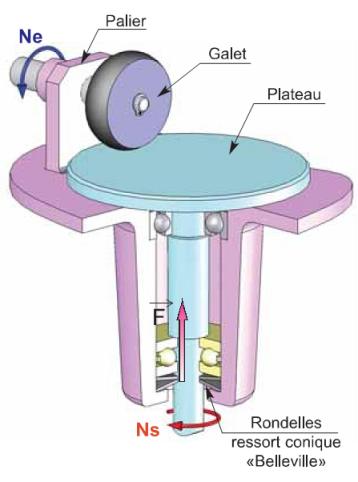 ROUES DE FRICTION

Deux roues cylindriques ou coniques sont en contact et soumises à un effort presseur. Le frottement au contact des 2 Roues permet de transmettre le mouvement de la roue motrice vers la roue réceptrice.
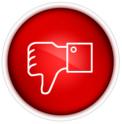 Cette solution reste limité car elle nécessite des pressions de contact importantes pour assurer le roulement sans glissement.
Transmission sans changement de la nature du mouvement(Avec modification de la vitesse)
ROUES DE FRICTION
(Symbole cinématique)
Exemple
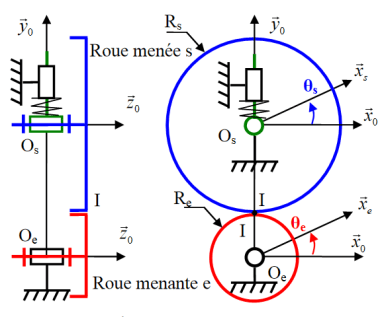 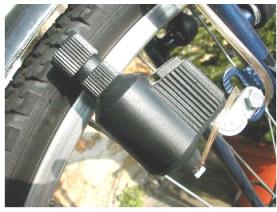 Transmission sans changement de la nature du mouvement(Avec modification de la vitesse)
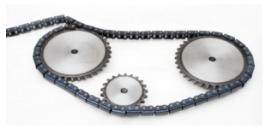 PIGNONS ET CHAINES
Le  système  pignon  chaîne  permet  de  transmettre  un  mouvement  de  rotation  sans  glissement  à  une  distance  pouvant aller jusqu'à plusieurs mètres. (transmission par obstacle )

Principales caractéristiques
  Rapport de transmission constant (pas de glissement).
  Longue durée de vie.
  Aptitude à entraîner plusieurs arbres récepteurs en même temps à partir d’une même source.
  Sont essentiellement utilisé aux « basses » vitesses (moins de 13 m/s pour les chaînes à rouleaux, moins de  20 m/s pour les chaînes silencieuses).
  Montage et entretien plus simple que celui de l’engrenages et prix de revient moins élevé.
Symbole cinématique
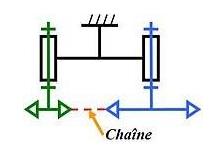 Transmission sans changement de la nature du mouvement(Avec modification de la vitesse)
PIGNONS ET CHAINES
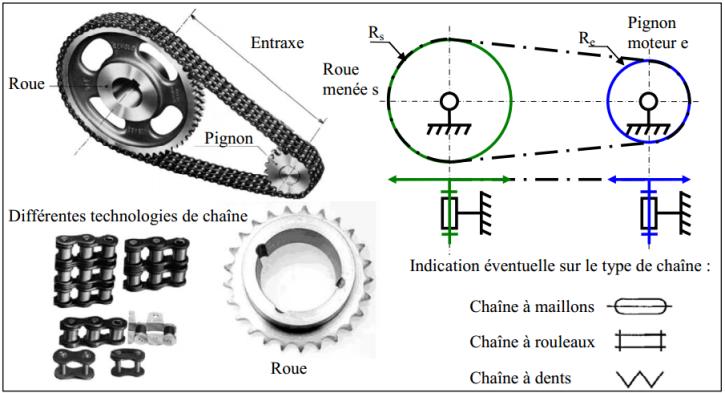 Transmission sans changement de la nature du mouvement(Avec modification de la vitesse)
PIGNONS ET CHAINES
Les  chaînes  sont  utilisées  en  transmission  de  puissance  mais  aussi  en  manutention  et  convoyage  et  dans  de  nombreuses  réalisations.
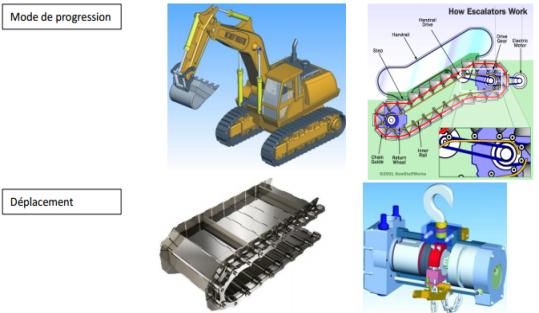 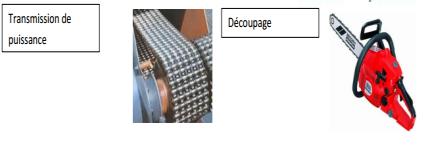 Transmission sans changement de la nature du mouvement(Avec modification de la vitesse)
Les engrenages
Un engrenage est un mécanisme composé de deux roues dentées. L’une des roues entraîne l’autre par l’action des  dents qui sont successivement en contact. La roue qui a le plus petit nombre de dents est appelée pignon. (transmission par obstacle )
Matériaux utilisés:
Fo0e à graphite sphéroïdal   FGS : Roues de grandes dimensions.
Aciers ordinaires type XC : Engrenages peu chargés.
Aciers au nickel-chrome (10 NC 12) :
Matières plastiques : Nylon, Téflon
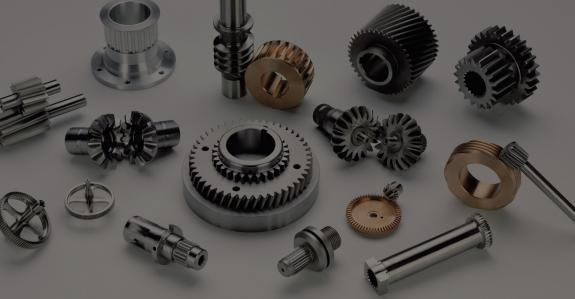 Transmission sans changement de la nature du mouvement(Avec modification de la vitesse)
Classification des engrenages
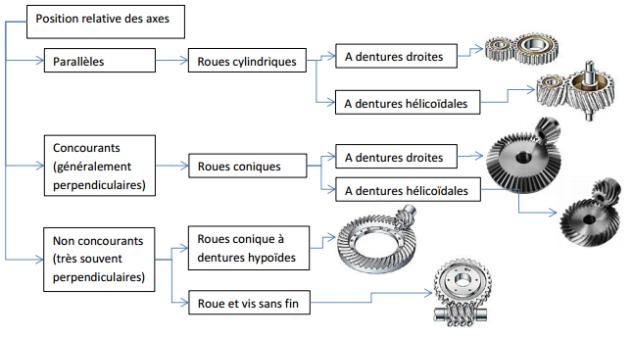 Transmission sans changement de la nature du mouvement(Avec modification de la vitesse)
Symboles cinématiques
pour les engrenages coniques
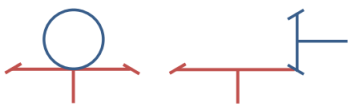 pour les engrenages cylindriques
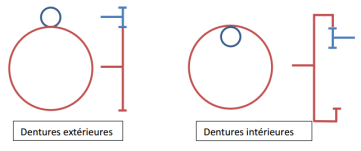 Pour roue et vis sans fin
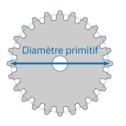 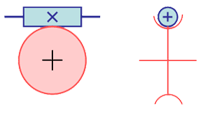 Les cercles représentés sur les schémas cinématiques correspondent aux diamètres primitifs de la roue et du pignon.
Transmission sans changement de la nature du mouvement(Avec modification de la vitesse)
Engrenages à dentures droites
Caractéristiques géométriques des dentures
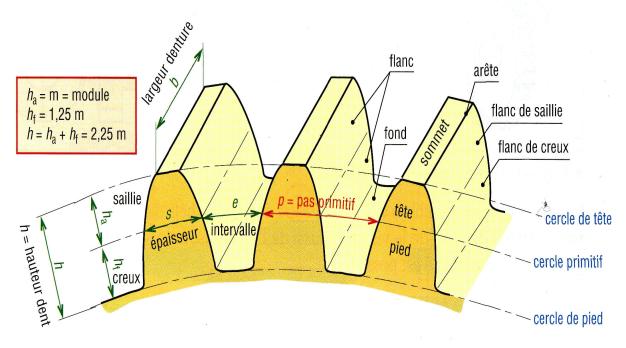 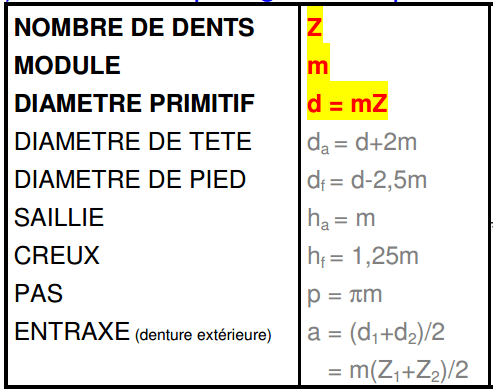 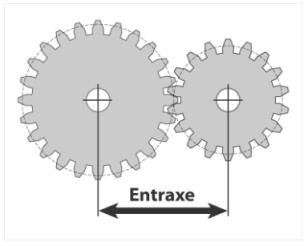 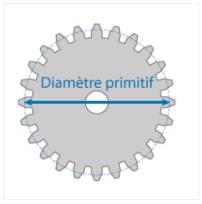 Transmission sans changement de la nature du mouvement(Avec modification de la vitesse)
Engrenages à dentures droites
     * Caractéristiques géométriques des dentures
           * Le module d’engrenage (m)
Le module est une grandeur normalisée qui caractérise un engrenage et déterminé par un calcul de résistance des matériaux. Il permet de calculer les principales caractéristiques de ses dents (hauteur, largueur…), ainsi que son diamètre primitif (d_p).
Au plus le module est grand, au plus la taille des dents de l’engrenage est grande et au plus l’engrenage peut transmettre de gros efforts.
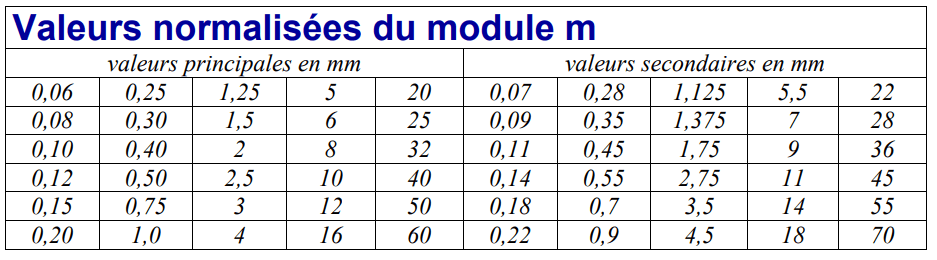 Transmission sans changement de la nature du mouvement(Avec modification de la vitesse)
Bon engrènement :
Les 2 Roues ont même module (m)
Axes parallèles 
Tangence des cylindres primitifs
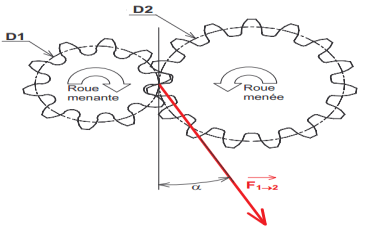 Engrenages à dentures droites
Ligne d’engrènement
Transmission sans changement de la nature du mouvement(Avec modification de la vitesse)
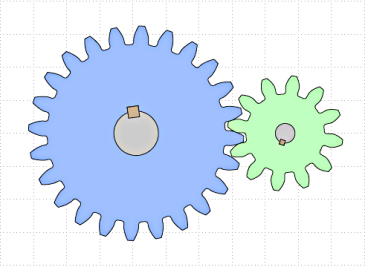 Sortie (s)
Les engrenages 


Rapport de transmission :
Entrée (e)
Transmission sans changement de la nature du mouvement(Avec modification de la vitesse)
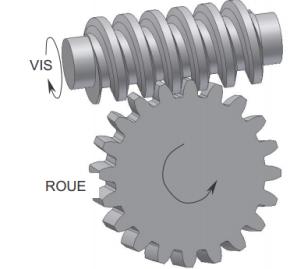 Engrenages (Roue et Vis sans fin)
Rapport de transmission :
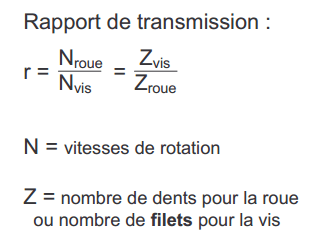 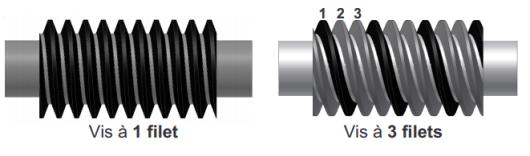 Transmission sans changement de la nature du mouvement(Avec modification de la vitesse)
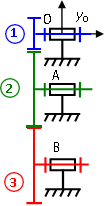 Train d’engrenages. (cascade engrenages,)
plusieurs engrenages en série. Pour augmenter ou réduire le rapport de réduction
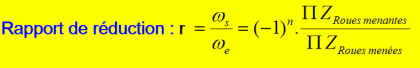 Transmission sans changement de la nature du mouvement(Avec modification de la vitesse)
Train d’engrenages. 
Engrenage à étage : des engrenages doubles liés mécaniquement (engrenage à étage) montés sur le même axe.
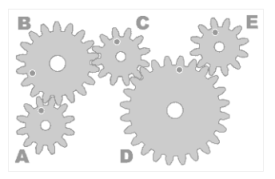 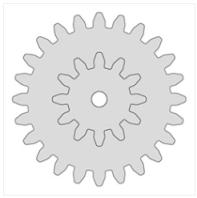 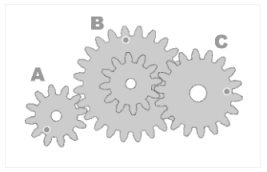 Roue menante : toute roue motrice dans le train d’engrenage 
Roue menée : toute roue réceptrice dans le train d’engrenage.
Roue folle : peut être à la fois une roue menante et une roue menée (annule leur influence dans le rapport final du train d’engrenages ).
Transmission sans changement de la nature du mouvement(Avec modification de la vitesse)
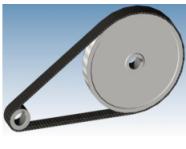 poulie-courroie
Un système poulies courroie permet de transmettre une puissance dans le mouvement  de  rotation  d’un  arbre  à  un  autre.  Les  deux,  ou  plusieurs arbres, pouvant être éloignés l’un de l’autre. Elle se fait par l’intermédiaire de l’adhérence entre la poulie et courroie
Symbole cinématique
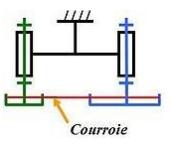 Transmission sans changement de la nature du mouvement(Avec modification de la vitesse)
poulie-courroie
     Montage
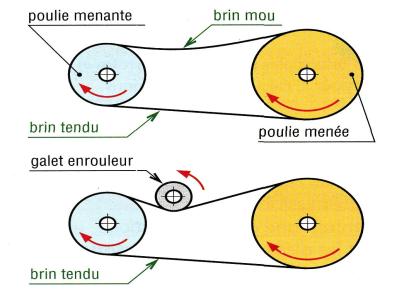 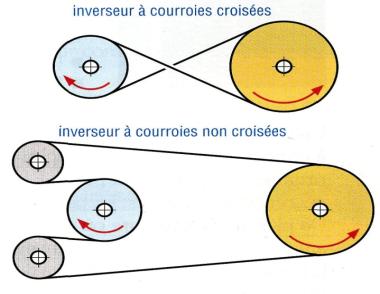 Transmission sans changement de la nature du mouvement(Avec modification de la vitesse)
poulie-courroie
Différents types de courroies
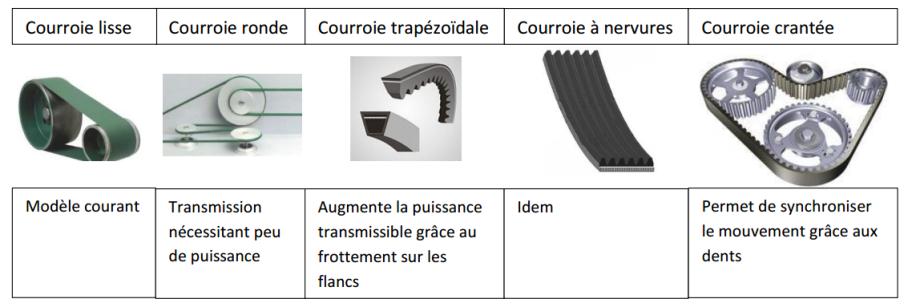 Transmission sans changement de la nature du mouvement(Avec modification de la vitesse)
Courroies trapézoïdales 
Principales familles de courroies trapézoïdales
Avantages
Les courroies trapézoïdales sont les plus utilisées ; à tension égale elles transmettent une puissance plus élevée que les courroies plates (conséquence de la forme en V augmentant la pression de contact et par là l'effort transmissible). 
Possibilité d’utilisé plusieurs courroies en parallèles
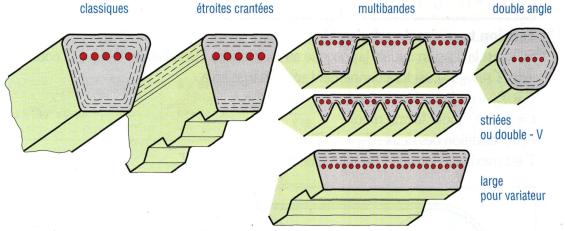 Type du section  de courroie trapézoïdales
Transmission sans changement de la nature du mouvement(Avec modification de la vitesse)
Courroies trapézoïdales 
Type du section  de courroie trapézoïdales
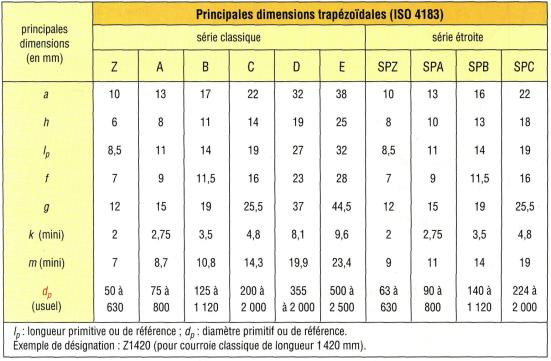 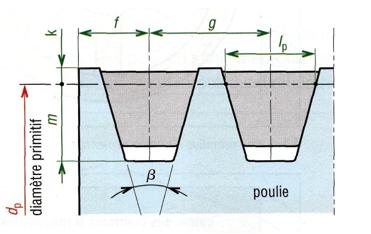 La série étroite (SPZ, SPA...) permet des transmissions plus compactes que la série classique (Z, A, B...) ; les courroies sont plus flexibles et les calculs identiques.
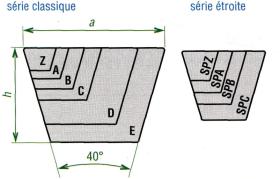 Transmission sans changement de la nature du mouvement(Avec modification de la vitesse)
Caractéristiques des courroies
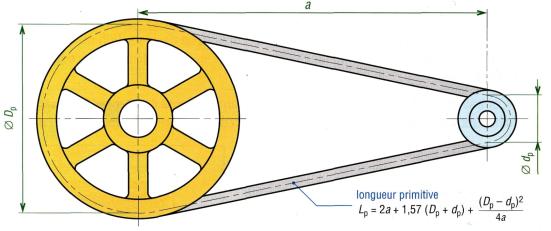 Les diamètres primitifs : (Dp) et (dp) 
L’entraxe  (a)
Rapport de transmission 
Longueur primitive courroie (Lp)
Angle d’enroulement (θd )
Vitesse du courroie (V)
Transmission sans changement de la nature du mouvement(Avec modification de la vitesse)
Caractéristiques des courroies
Les diamètres primitifs : (Dp) et (dp)
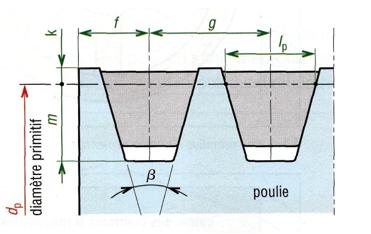 Transmission sans changement de la nature du mouvement(Avec modification de la vitesse)
Caractéristiques des courroies 
   L’entraxe  (a)
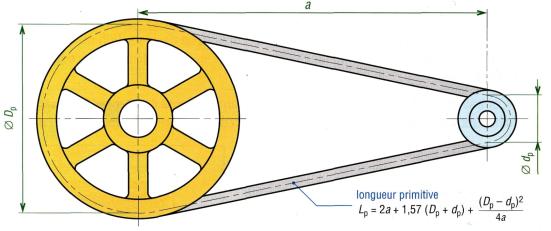 Transmission sans changement de la nature du mouvement(Avec modification de la vitesse)
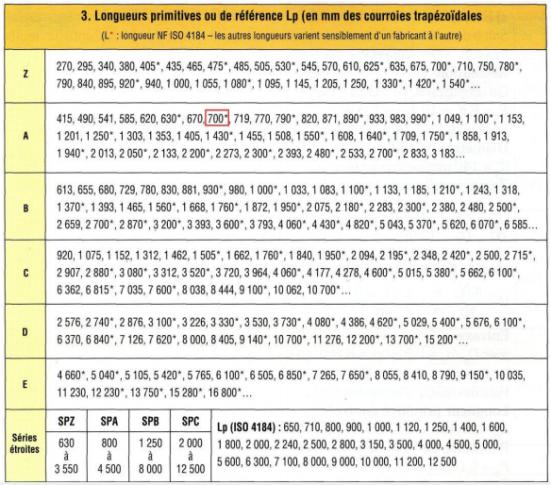 Caractéristiques des courroies
Longueur primitive courroie (Lp)
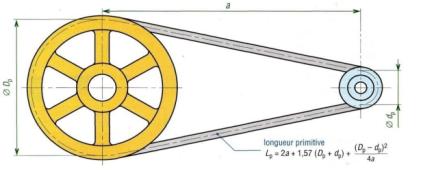 Transmission sans changement de la nature du mouvement(Avec modification de la vitesse)
Caractéristiques des courroies

 Angle d’enroulement (θd )
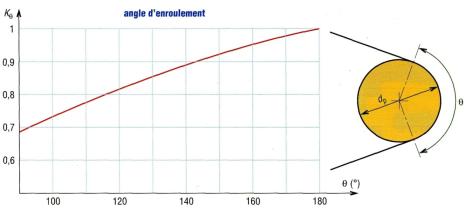 Vitesse du courroie (V)
Comment déterminer Type du section  de courroie trapézoïdales
Transmission sans changement de la nature du mouvement(Avec modification de la vitesse)
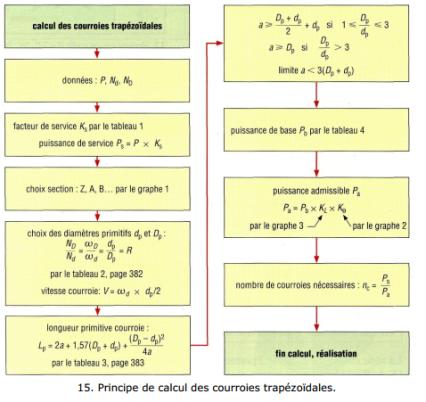 Comment déterminer Type du section  de courroie trapézoïdales
Transmission sans changement de la nature du mouvementCourroies trapézoïdales Type Section du courroie
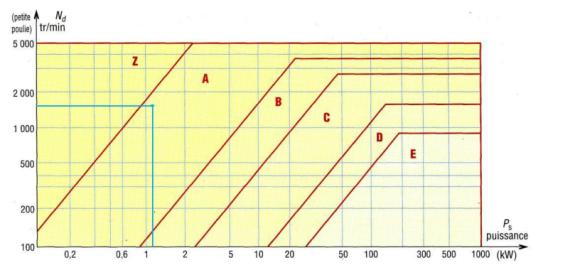 Nd (poulie petit ou motrice)
1 calcule Ks
2, calcule PS 
3, déterminer Nd
4, intersection entre Nd ET Ps donne type de section
Courroie de section A
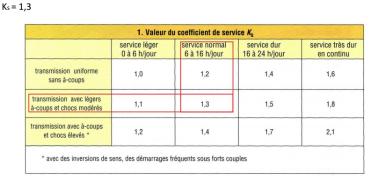 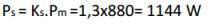 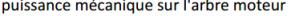 Nombre de courroie nc
1, calculer initialement la vitesse linéaire de la courroie
2, la puissance de base de la courroie (obtenue par interpolation par tableau )
3 La puissance admissible de la courroie choisie (Pa )
Pa = Pb.KL.Kθ 






le nombre nécessaire de courroies : nc = Ps/Pa
KL : coefficient correcteur fonction de la longueur primitive Lp 
Kθ coefficient correcteur fonction de l'angle d'enroulement θ
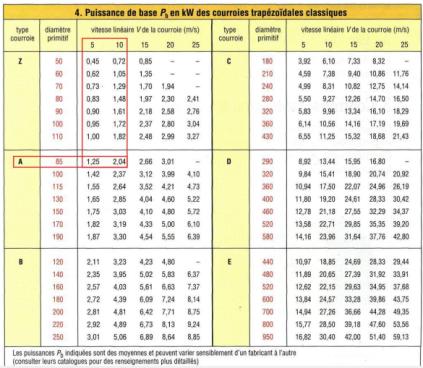 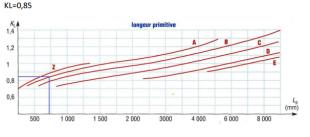 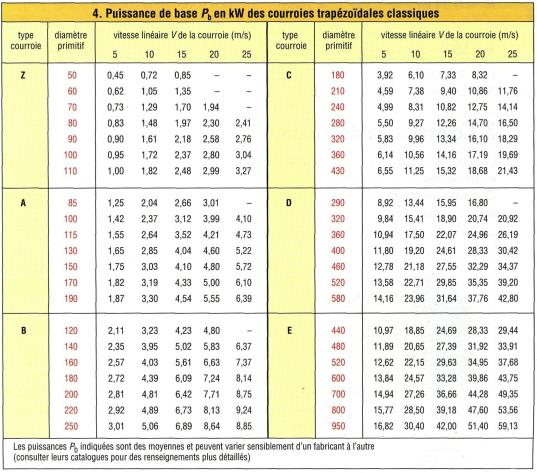 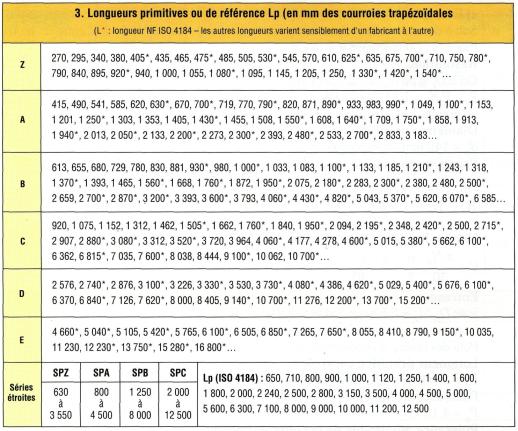 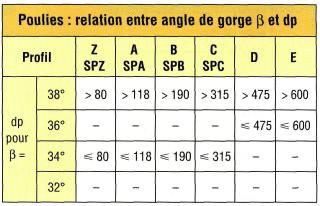 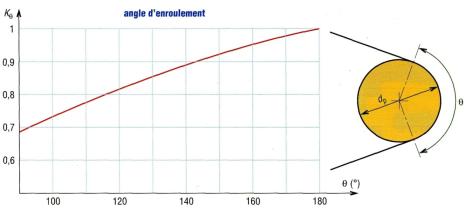 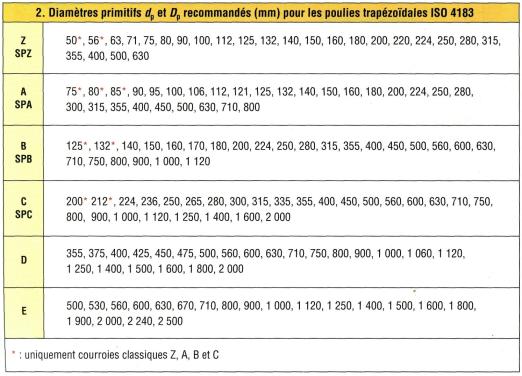 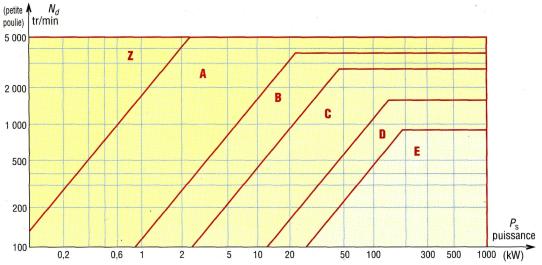 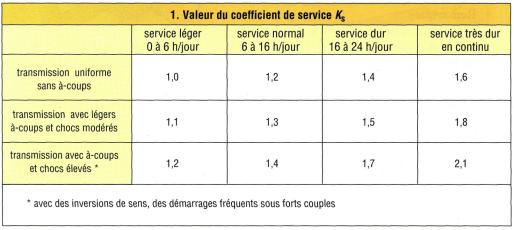 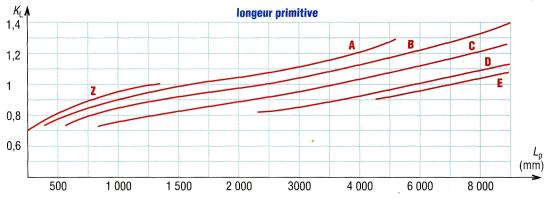